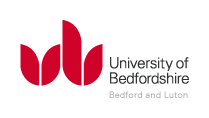 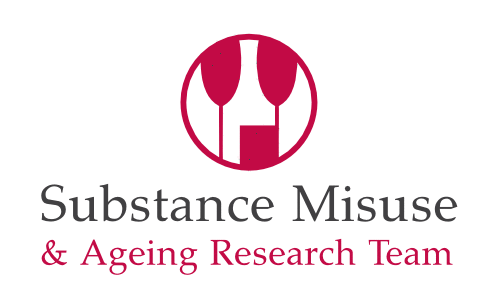 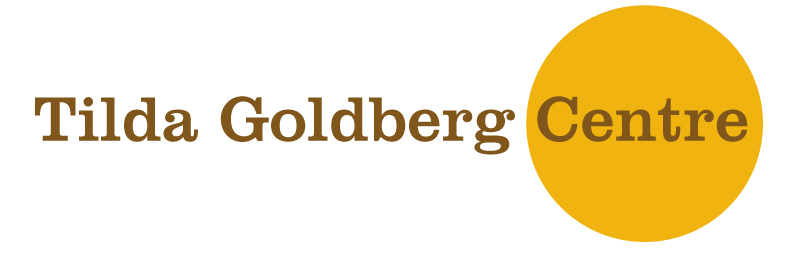 Employing Public and Experts by Experience Researchers (PEERs) for a programme of research in substance misuse and Ageing: a new model of working in addictions research?
PEERs  are people aged 50+ in recovery from an alcohol problem.

By Michelle McCann and Moe Dutton
(SMART)
“Little published research on the involvement of service users in research in the addictions field.”
“Dedicated practice guidelines for patient and public involvement in addictions treatment research may help to speed up its implementation.” 

Society for Study of Addiction, 2015
Why user involvement peer research?
“ The less distance there is between direct experience and its interpretation the more accurate, reliable and less distorted it is likely to be” (Beresford 2005)
PEER Researchers
SMART (Substance Misuse and Ageing Research Team) at the University of Bedfordshire  has developed a successful  apprenticeship scheme where we employ and train people aged 50 and over in recovery from an alcohol problem with no previous experience of substance use research, to become researchers in their own right.
Peer role
Developing new research questions
Leading research – lead applicant/PI on a grant proposal
Co-researchers – conducting, analysing and interpreting qualitative interviews/focus groups with peers
Consultants - give feedback on draft documents (e.g. research briefs, grant applications, research reports, literature for research participants)
Advisors – members of project advisory groups
Dissemination – co-presenting at conferences and co-authoring journal articles
Sitting on interview panels for the recruitment of new researchers
Contributing to strategy decisions
Methods
PEERs receiving training in research/evaluation methods and work alongside experienced researchers on existing projects until they reach a stage where they are able to lead every aspect of the research/evaluation process from securing funding for a study that they have designed themselves to publishing the findings in academic journals. A PEER and Research Fellow from SMART will jointly present today.
Training/Supervision
PEERs have no previous experience of research
Training manuals e.g. beginners guide to conducting qualitative interviews, managing research studies etc.
Practical sessions delivered alongside each manual
Monthly team conference calls
Regular supervision with experienced researcher
Challenges
PEER don’t fit neatly into University policies and processes-square peg in round hole.
Time consuming initially (time saving eventually.)
Funding required
                                 Key learning
Employ the right people for the job
Ideally work with a small number of PEERs on a long-term basis
Personalise the involvement to fit the needs, skills and attributes of each PEER
Pay PEERs for their time
Why be a PEER researcher? The benefits of PEER involvement
“I always wanted to see the “Bigger Picture” with regards to recovery at all levels. By this I mean I wanted to be in a position where I could be part of forming/shaping the future in substance misuse of alcohol, with regards to treatment, attitudes and perceptions. This (PEER research) provides me with that opportunity.”
Why have embedded PEERs?
Traditional researchers and PEERs learn from each other
Helps identify and focus on issues of importance to research population
Assists in understanding some of the perspectives of research population
PEERs have an instant rapport with research participants
Increases credibility and quality of research
Valued by stakeholders
What hasn’t worked well in terms of your involvement?
My involvement seemed slow in gathering momentum
Laptops, mobile phones late in being introduced
No clear timetable available, to show key dates/priorities
Paperwork system around contracts, it was slow and difficult to understand
What has worked well in terms of your involvement?
Communication without much face to face contact.
Immediate feeling of inclusion and value to the team.
Feel good factor of involvement on a strategic level.
An open arms approach from the team has certainly worked well acceptance of my previous history and guidance throughout regarding the programme.
How would you like to see your involvement (and that of future PEERS) evolving?
I would like to see my own involvement increase, I would like more responsibility for example organise my own timetable and priorities. I would also like to eventually through training and experience be recognised within this field as a respected researcher in my own right.
I would also like to see, once formal recognition of Peer researchers is found to be successful, a recruitment process that would ensure continuity and assist in succession planning with a view of developing a peer led research team.
Points for discussion
Is it necessary for PEERs to be in recovery?
As PEERs become experienced researchers do they ever lose touch with lived experience?
Should the work of PEER researcher and traditional researcher be evaluated for possible differences? 
Is it necessary/ethical to identify PEERs as people who have experienced an alcohol problem?
Thank you.
Michelle McCann
michelle.mccann@beds.ac.uk

Moe Dutton
Maureen.Dutton@beds.ac.uk